Identification of thresholds on Sea surface temperature and chlorophyll-a for understanding environmental suitability of V. vulnificus incidence
Yusuf Jamal, Moiz Usmani, Mayank Gangwar, and Antarpreet Jutla
Background
Vibrio spp. are pathogenic bacteria native to warm and brackish water which accounts for around 80000 illnesses and 100 deaths annually in the United States.
 V. vulnificus has the highest mortality rate of all seafood-borne pathogens.
 Understanding the environmental conditions that lead to increased V. vulnificus growth and spread can aid in the development of early warning systems and targeted prevention strategies.
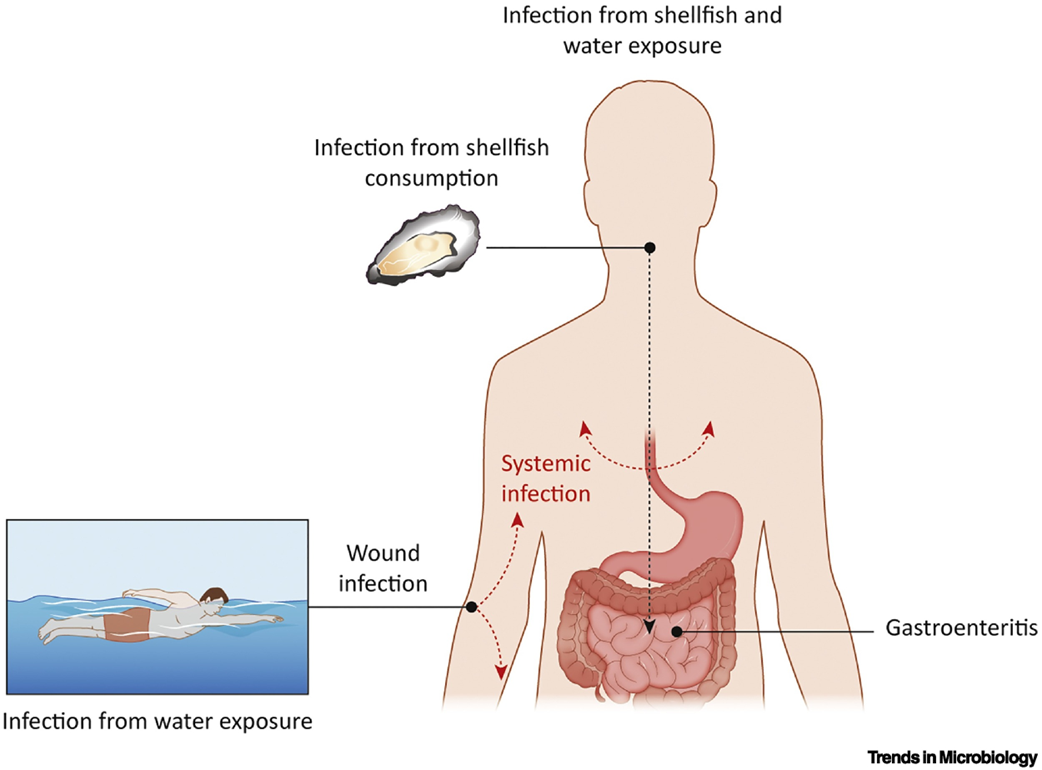 Figure source: Baker-Austin, C., & Oliver, J. D. (2020). Vibrio vulnificus. Trends in Microbiology, 28(1), 81–82. https://doi.org/10.1016/j.tim.2019.08.006
Methodology
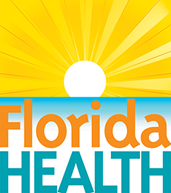 Remote sensing datasets on SST and chlorophyll-a from  AQUA MODIS 
V.vulnificus cases data from Florida Department of Health
Statistical analysis to estimate association
Seasonal analysis to estimate temporal variability of association 

https://www.floridahealth.gov/licensing-and-regulation/
https://sealevel.nasa.gov/missions/aqua
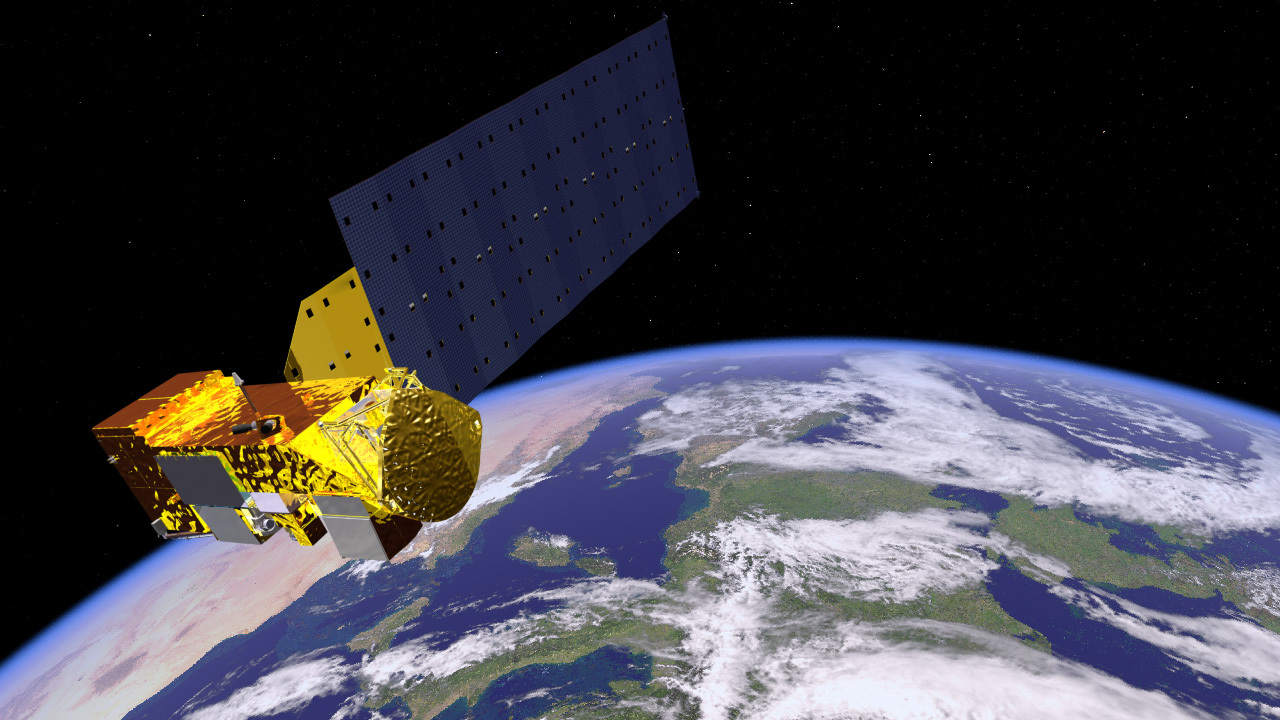 Study region
Cases distribution with chlorophyll-a
Overall
Non-summer
Summer
Overall Results for chlorophyll
Quartile based odds ratios
Decile based odds ratios
Seasonal results
Non-summer months show little association with chlorophyll, the odds of cases in summer months are higher for chlorophyll concentrations in Q3 and Q4
Cases distribution with SST
Overall
Non-summer
Summer
Overall results for SST
Odds ratios higher than chlorophyll
Comparable odds ratios in summer months 
SST greater than Q3 is strongly associated with cases, with most cases occurring in Q4
Overall, SST above Q1 have high odds of V.vulnificus infection
Analysis for Biscayne Bay
In contrast to Tampa Bay, chlorophyll shows year round association with cases as illustrated by high odds ratios
SST  behavior similar to Tampa Bay with values  above Q1 showing high association with cases.
Similar to Tampa Bay, highest number of cases occur in the last two quartiles for both SST and chlorophyll
Analysis suggests that cases  association with   chlorophyll is seasonal and depends on location. 
SST behavior is comparable for all locations.
Assigning thresholds
Chlorophyll's role could be highly variable depending on the location and season. However, it is observed that a greater number of cases have occurred when chlorophyll concentrations exceed Q2.
Overall,SST above Q1 shows high odds of infection.
For non-summer months SST above Q2 can be regarded as threshold beyond which odds ratio increase.
For summer months, no sharp threshold exist for SST since all quartiles have high odds of infection with Last two having highest odds.
Thank you!
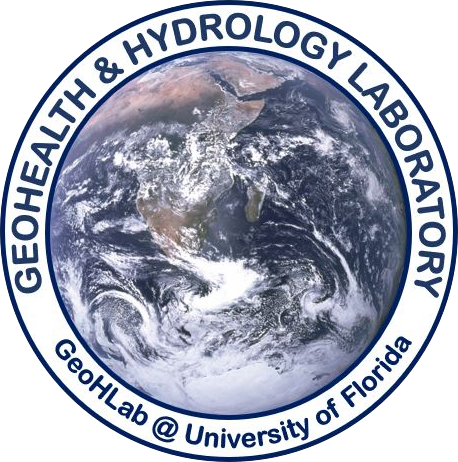 For any questions 
Contact: yjamal@ufl.edu